Lab report : Johannes Gutenberg-Universität Mainz  „Photocathodes for high brightness beams“  „HOPE“/“HOPE-II“
Kurt Aulenbacher, for JGU-team 
K.A, Victor Bechthold, Monika Dehn, Simon Friederich,
Nahid Scahill
Mainz Labs
Photocathode research issues at JGU 
Status: „PKAT“-LAB -  Photocathode physics with time resolved techniques  (PCHB-project)
New: - STEAM/MELBA-Set-up  for high average bunch charge operation (Hope/Hope-II)
Photocathodes: Crystals….
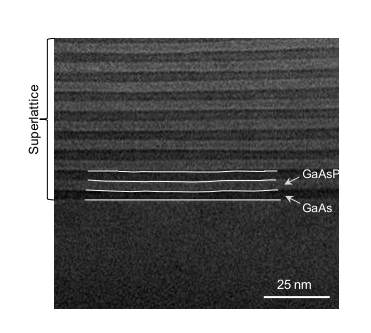 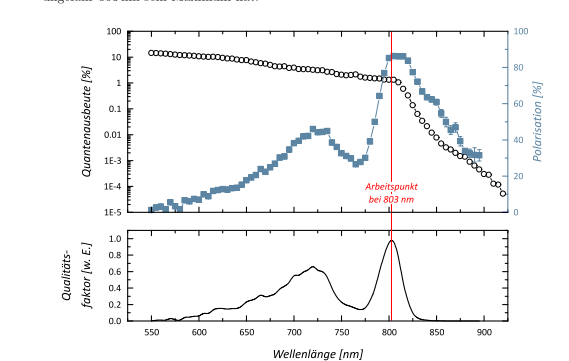 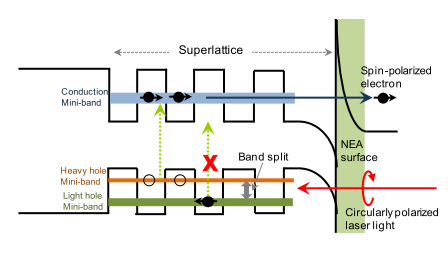 Jin et al. , ULTRAMICROSCOPY
130 (2013) 44-48
L. Gerchikov, E. Riehn, JGU 2011
F~1,5eV
Research issues:   
-Extremely low work function:
       field emission?
NEA&diffusion
      diffusive  longitudinal Halo?
Inelasitic escape process 
       transit time spread is limiting 
           response time
-   Epitactically grown semiconductor  (Superlattice) crystal
Grown in MBE-apparatus
Commercial supply (e.g. SVTA) 
or  research institution (e.g. SPTU)
Theoretically well understood 
-     Enables spin polarization 
High(est?) brightness (NEA, thermalization) 
Best Quantum efficiency
-but extremely sensitive...too sensitive?
Photocathodes: …. and Films
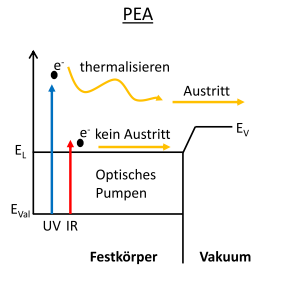 KCsSb@JGU
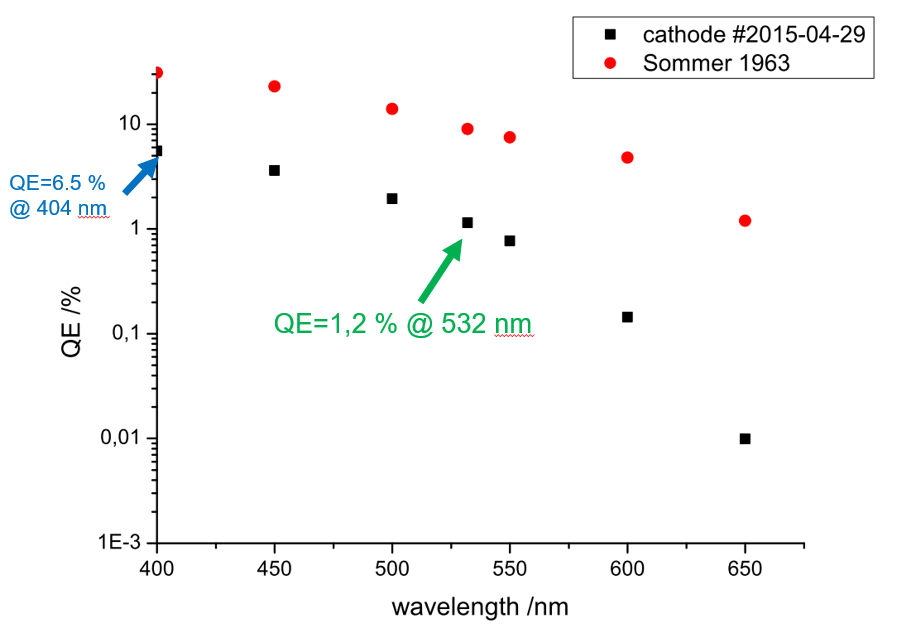 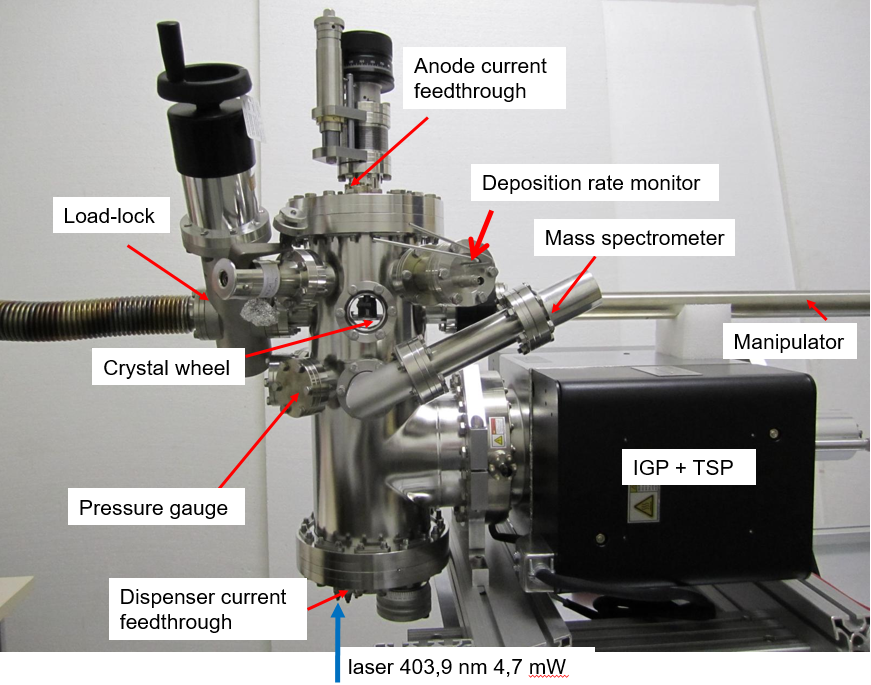 V. Bechthold
V. Bechthold
F~2eV
Films on substrates 
- KCsSb
-Cs2Te 
Crystal composition 
      requires sophisticated 
      control see data 
Lower QE 
But More robust
Work function depends 
      on material 1-4 eV
Research issues: 
-    Energy spectrum?
Exponential longitudinal halo?
Field emission/field tolerance?
Experimental Setup at PKAT
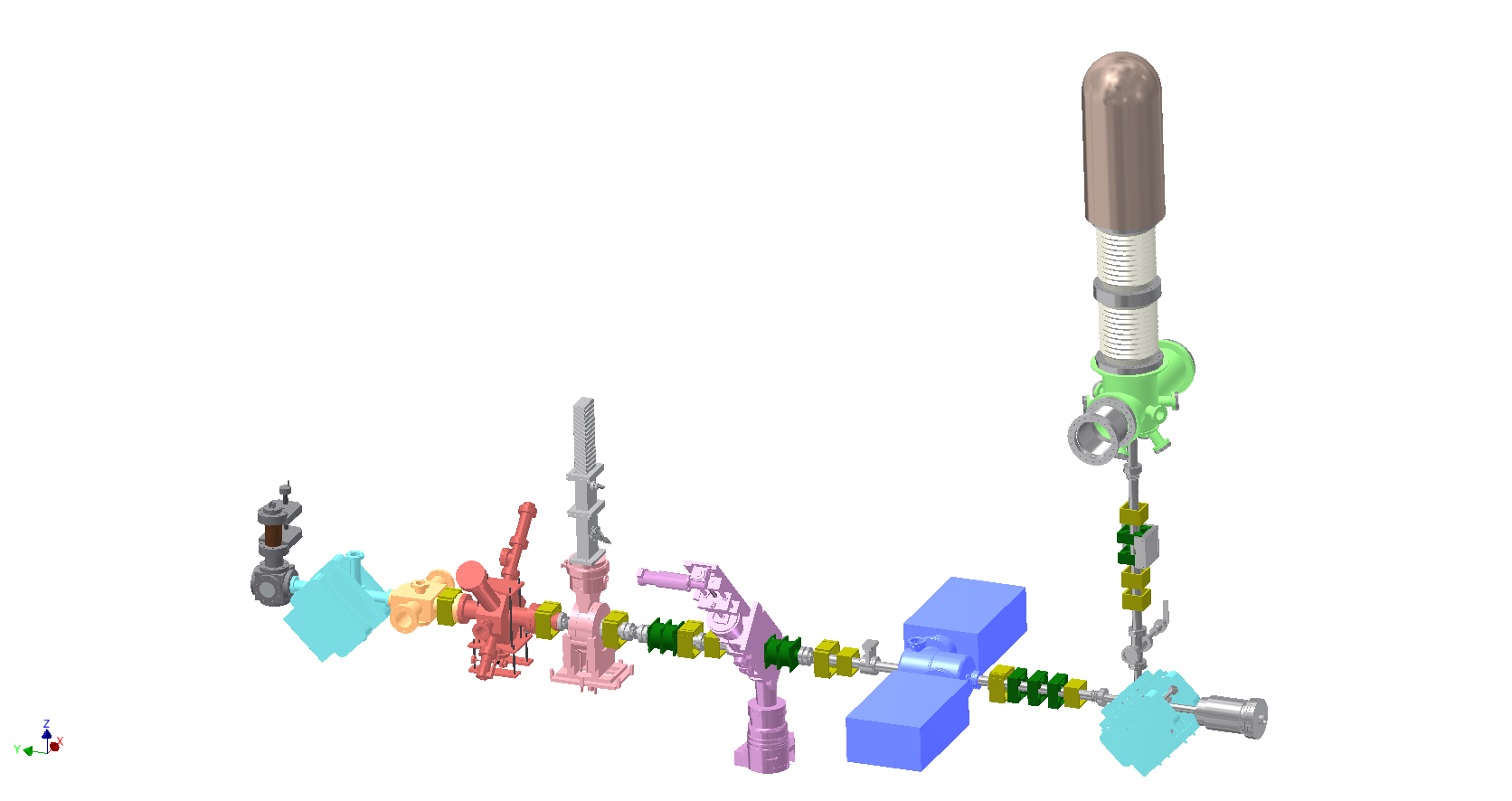 Generation of short electron bunches:
Faraday Cup
Laser pulse (red), Electron bunch (green), synchronously with RF
Spin-detector
(Mott Polarimeter)
Electron Gun
Slit in 
“Thomson-
Chamber”
Spin-rotator
Deflector Cavity
Channeltron
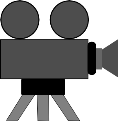 e- Bunch
RF Deflection
Monika Dehn
Laser
700 mm
5
Experimental Setup at PKAT- 3 Functionalities
1.) Pulse response measurement
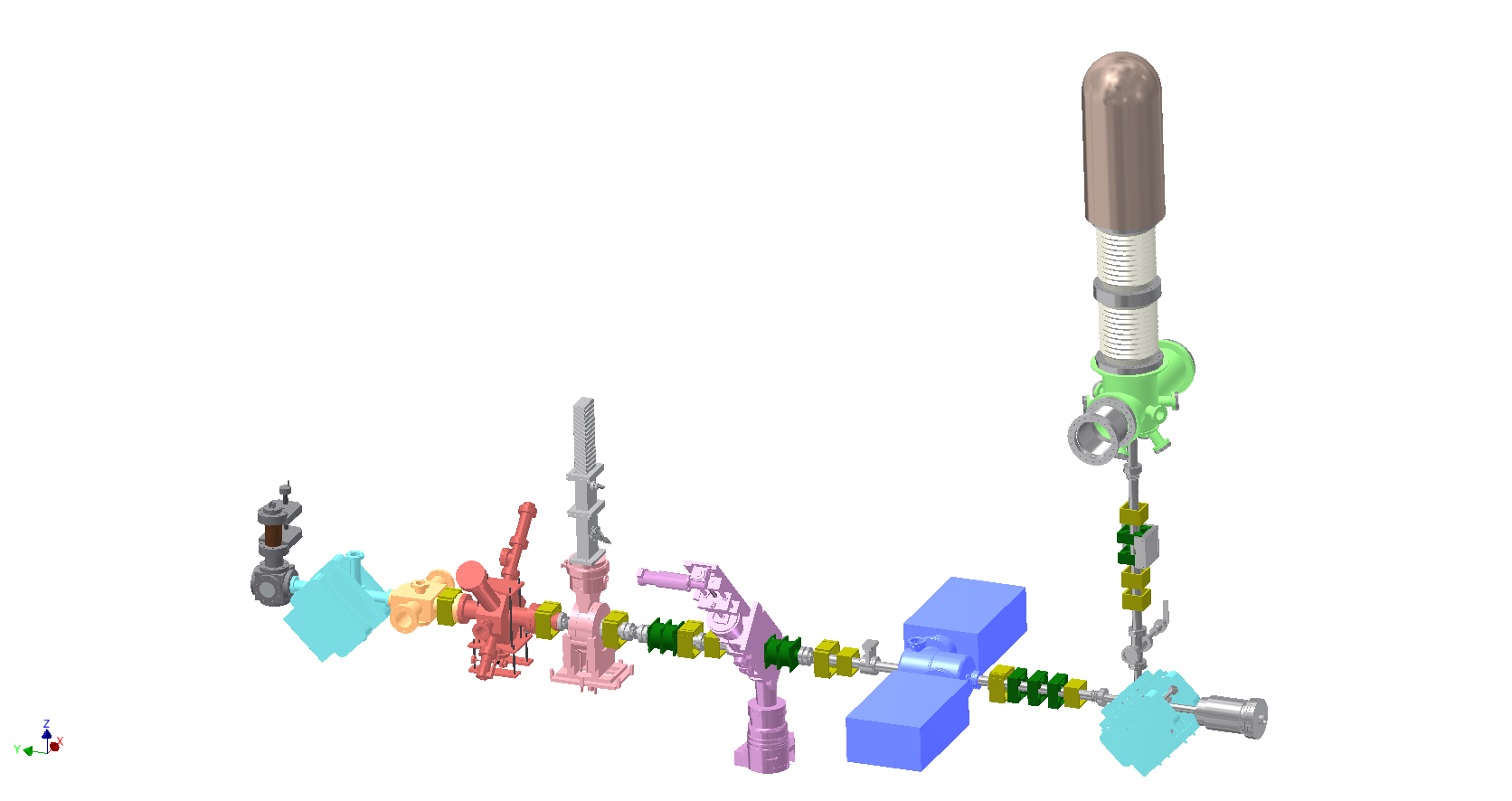 Generation of short electron bunches:
Laser pulse (red), Electron bunch (green), synchronously with RF
Electron Gun
Deflector Cavity
e- Bunch
Monika Dehn,
Short bunch, high 
dynamic range diagnostics
Laser
6
Time Response MeasurementsPrinciples
Active Phase Stabilization
RF Master
:32
≈
Phase Shifter
Solid State Amplifier
Freq. Divider
DBM
76MHz-Filter/Photodetector
Conversion of the longitudinal profile into transversal profile by TM-110 RF Deflector Cavity
Electron bunches must be emitted synchronously to RF Master
Longitudinal profile directly visible on the screen (intensity) or can be sampled by a Channeltron Detector
Time resolution essentailly limited by measurement speed, streak amplitude 
        (improved during PCHB project   s<1ps)
Slit
Detector/
Channeltron
Deflector
Cavity
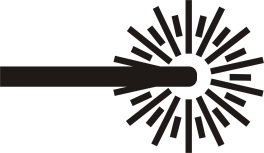 Cathode
Laser
CCD Camera
YAG Screen
Beamsplitter
7
Time Response MeasurementsComparison of Different Types of Photocathodes
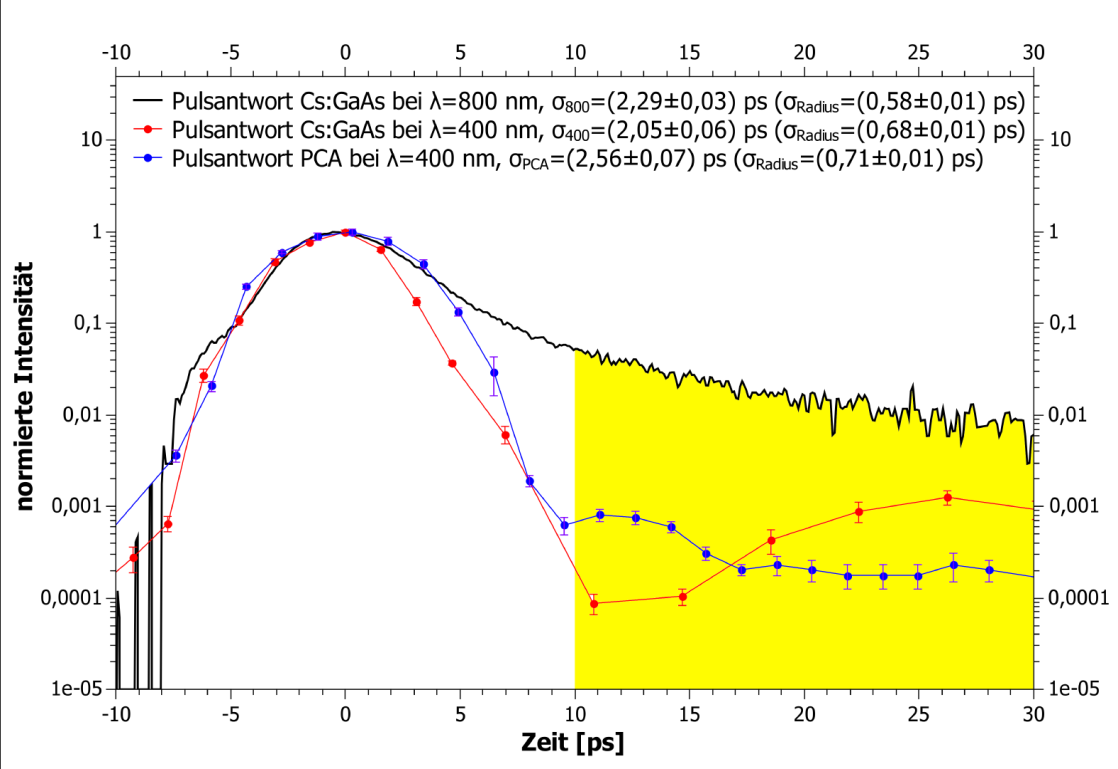 Data obtained 2013 

Long period of 
Apparatus failures and 
Repairs
Preliminary
M. Dehn, E. Kirsch
Surprise: GaAs at 400nm almost as good as PCA (higher absorption!) 
10-4 long. Halo: Laser artefacts?
Present  measurements (V. Bechthold, M. Dehn): Deconvolution + optimization Dynamic range, clarify systematic errors & artefacts
Source: Kirsch, E.: Johannes Gutenberg Universität Mainz, Diplomarbeit, 2014
Polarization Response MeasurementsComparison of Different Types of Superlattices
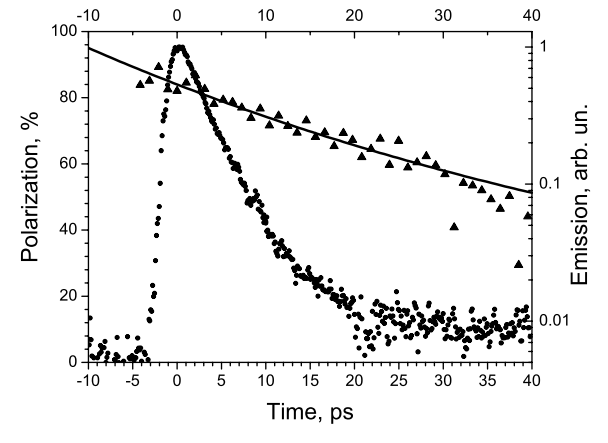 L. G. Gerchikov, K. Aulenbacher, Yu. A. Mamaev,
 E. J. Riehn and Yu. P. Ya-
shin in Journal of Physics: Conference Series
298 (2011) 012013
Remark: Spin rotatator dismantled in 2011 new arrangement  based on Wien filter 
(Nahid Scahill) is ready for installation.
New SOURCE  is available:
Inverted Gun  with  VARIABLE Extraction Field
Objectives (HOPE-II application)

- Measure Energy spectrum via transit time spread (0.4-3.5 MV/m)
- Measure field-tolerance of low workfunction cathodes  to fields  >3.5  MV/m
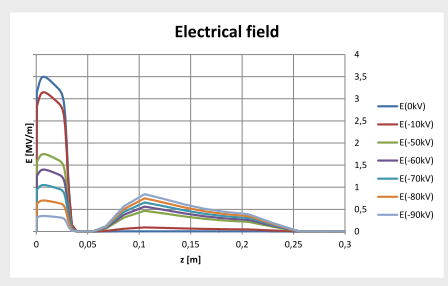 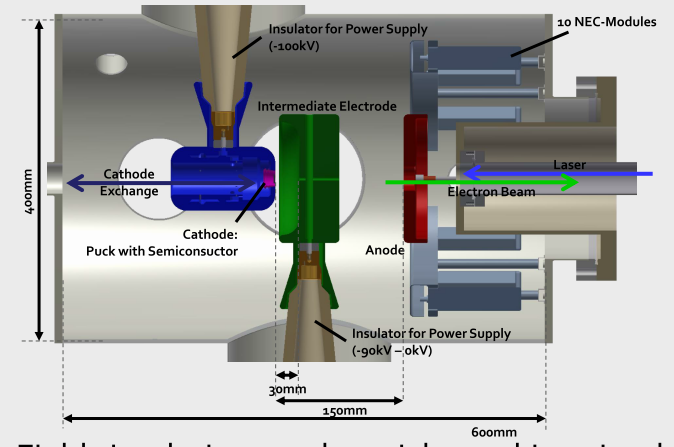 M. Dehn
The STEAM project (Hope/Hope-2):
- Assume that an accelerator has an acceptance given by elim and electron 
source is limited by  (external) space charge
- In „flat field“ approximation on observes
Objective: Make use of thermalized ensembles T~300K
  Small Thermalized Electron-source At Mainz (STEAM) 
 To achieve ‚relevant‘ bunch charges  Potential and field  should be large enough
The STEAM project (Hope/Hope-2):
STEAM:= small thermalized Electron apparatus at MAINZ
high brightness at „reasonable“  Bunch charge?
Reasonable means FemtoScienceFacility  or MESA 
200keV source with Gradient ~5MV/m
 Bunch characterization by MESA low energy beam apparatus (MELBA)
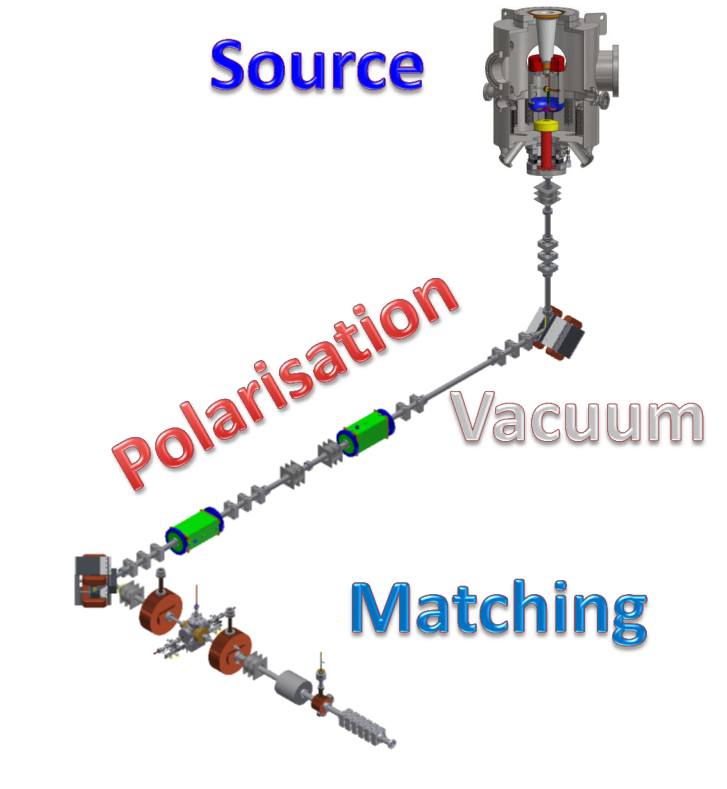 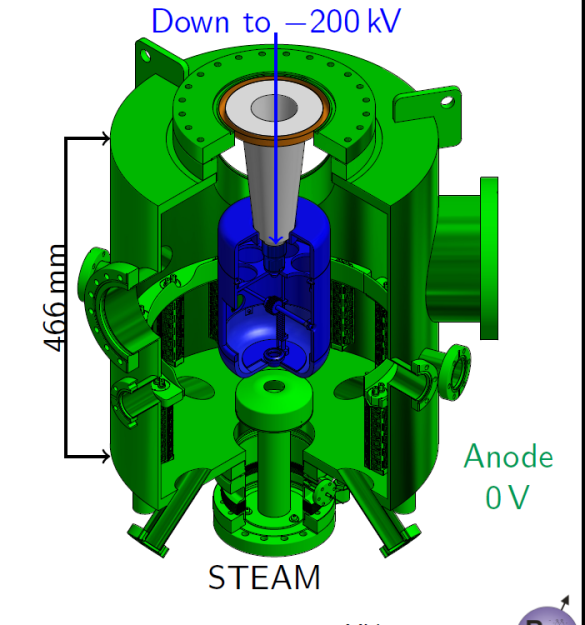 The STEAM project (Hope/Hope-2):
STEAM:= small thermalized Electron apparatus at MAINZ
Predicted vacuum space charge effects for ‚reasonable‘ MESA bunch length (200ps) 
Compared to MESA standard source PKA2
Transverse normalized emittance (CST-simulations)
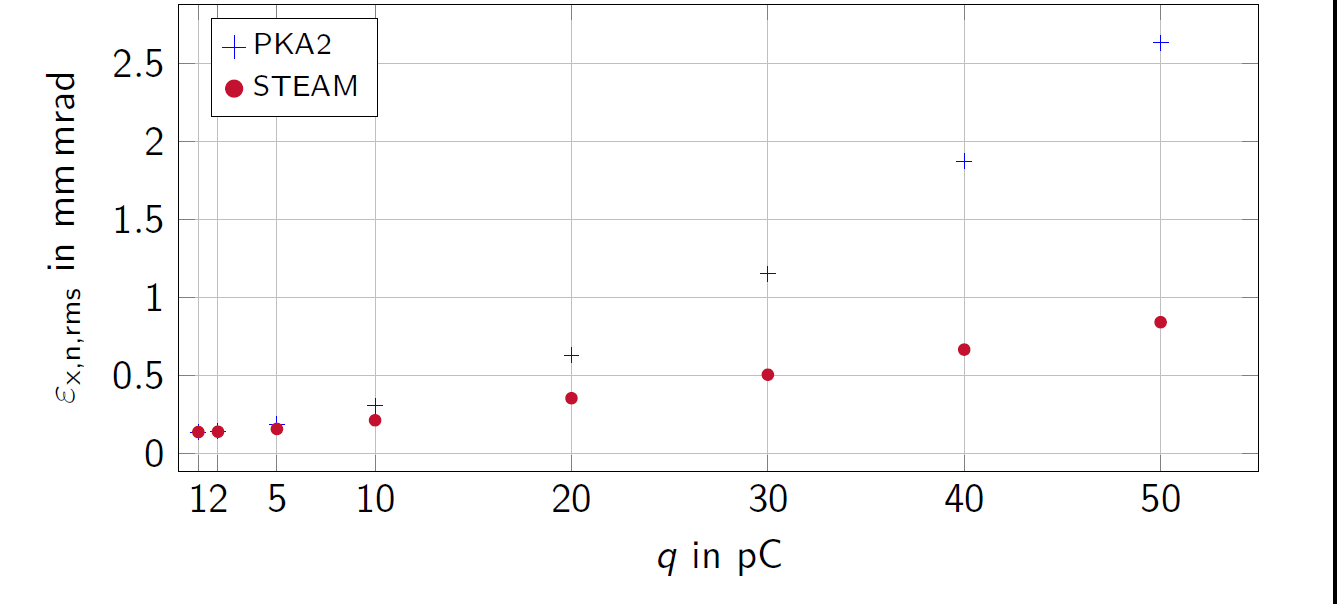 Preliminary)
MESA-1/2
The STEAM project (Hope/Hope-2):
STEAM:= small thermalized Electron apparatus at MAINZ
Predicted vacuum space charge effects for ‚reasonable‘ MESA bunch length
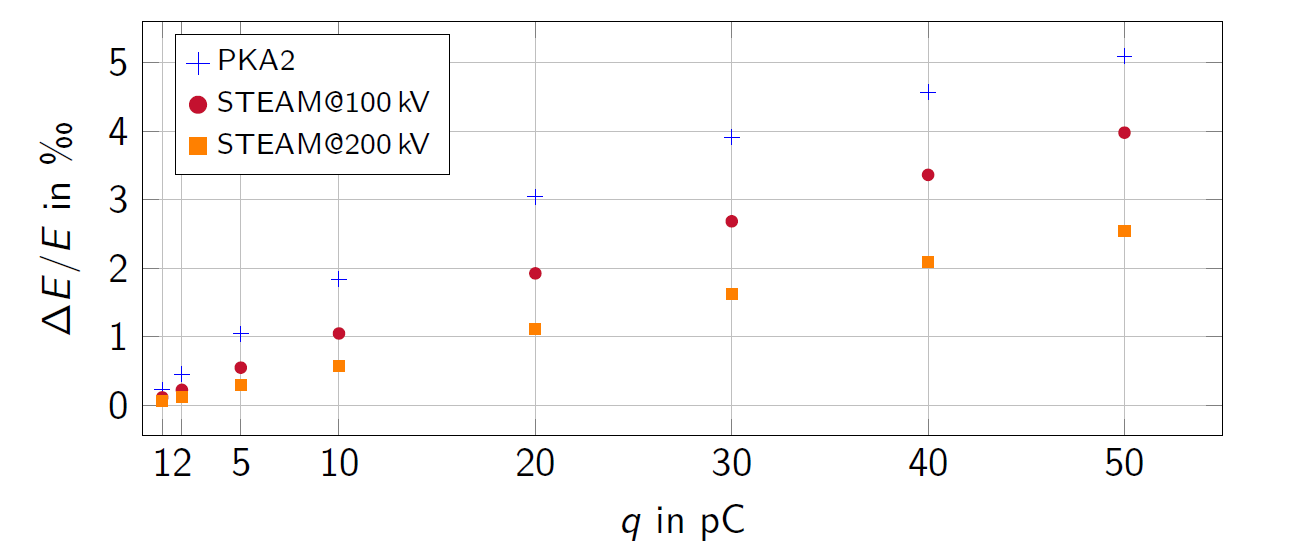 Preliminary)
Conclusion
Two projects (PCHB, HOPE)
Photcathode apparatus are difficult to handle, slow progress
Nevertheless some good results (PCA available , GaAs response, )
New hardware developed which may clarify many issues concerning 
       field tolerance of low work function cathodes, low intensity halo, high brillance...
Time Response MeasurementsLimits of the Resolution
 Varying electrical field gradient allows disentengling energy and time response!
Inverted Electron Gun
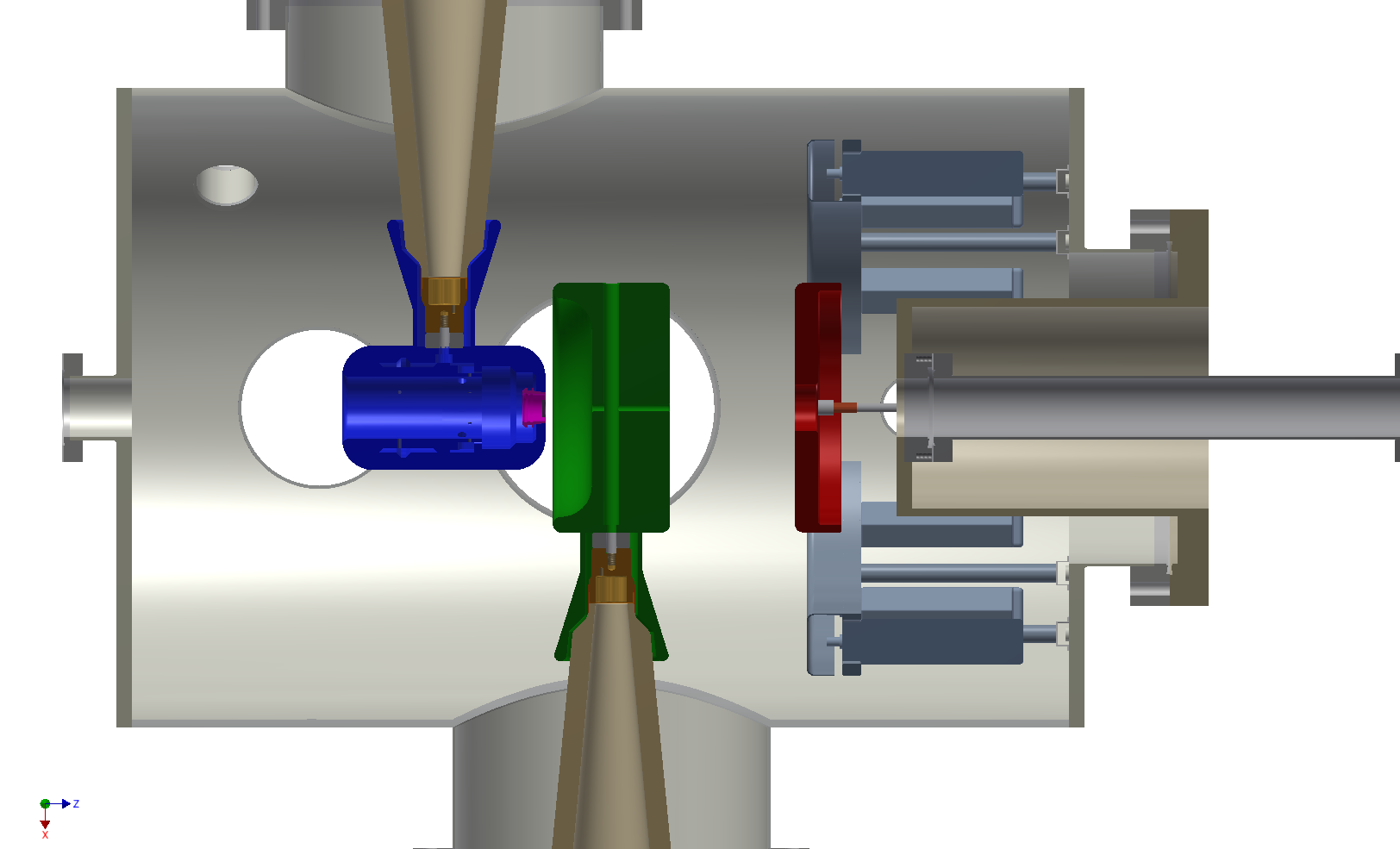 Insulator for Power Supply(-100kV)
10 NEC-Modules
Intermediate Electrode
Laser
Cathode
Exchange
Electron Beam
400mm
Cathode:Puck with Semiconsuctor
Anode
Insulator for Power Supply(-90kV – 0kV)
30mm
150mm
600mm
Monika Dehn, 29.05.2015
Status Meeting PCHB-Project | Moscow
17
Inverted Electron GunElectrical Field Simulations with CST© Studio Suite
Intermediate electrode:
U = 0kV
Intermediate electrode:
U = -90kV
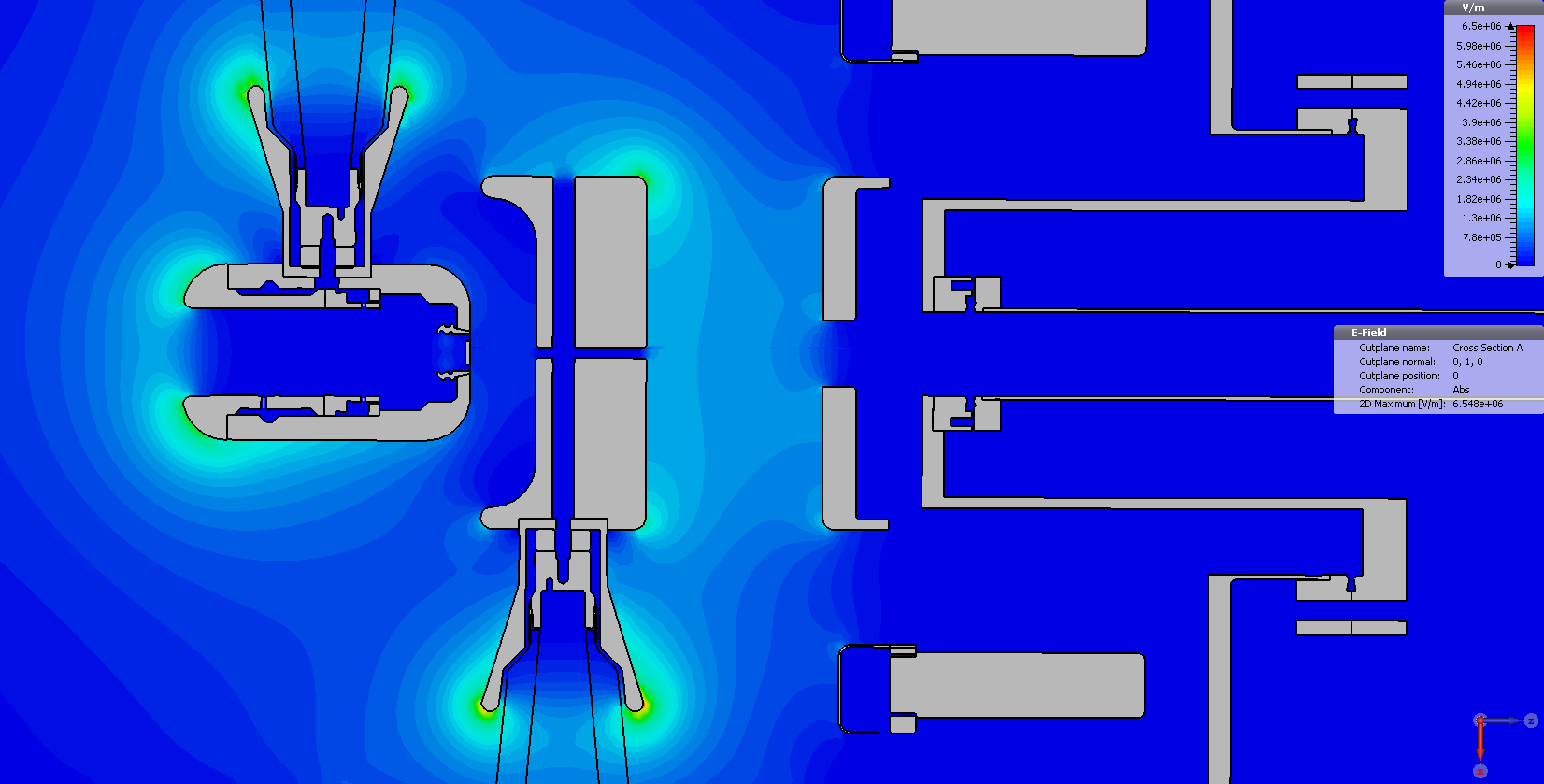 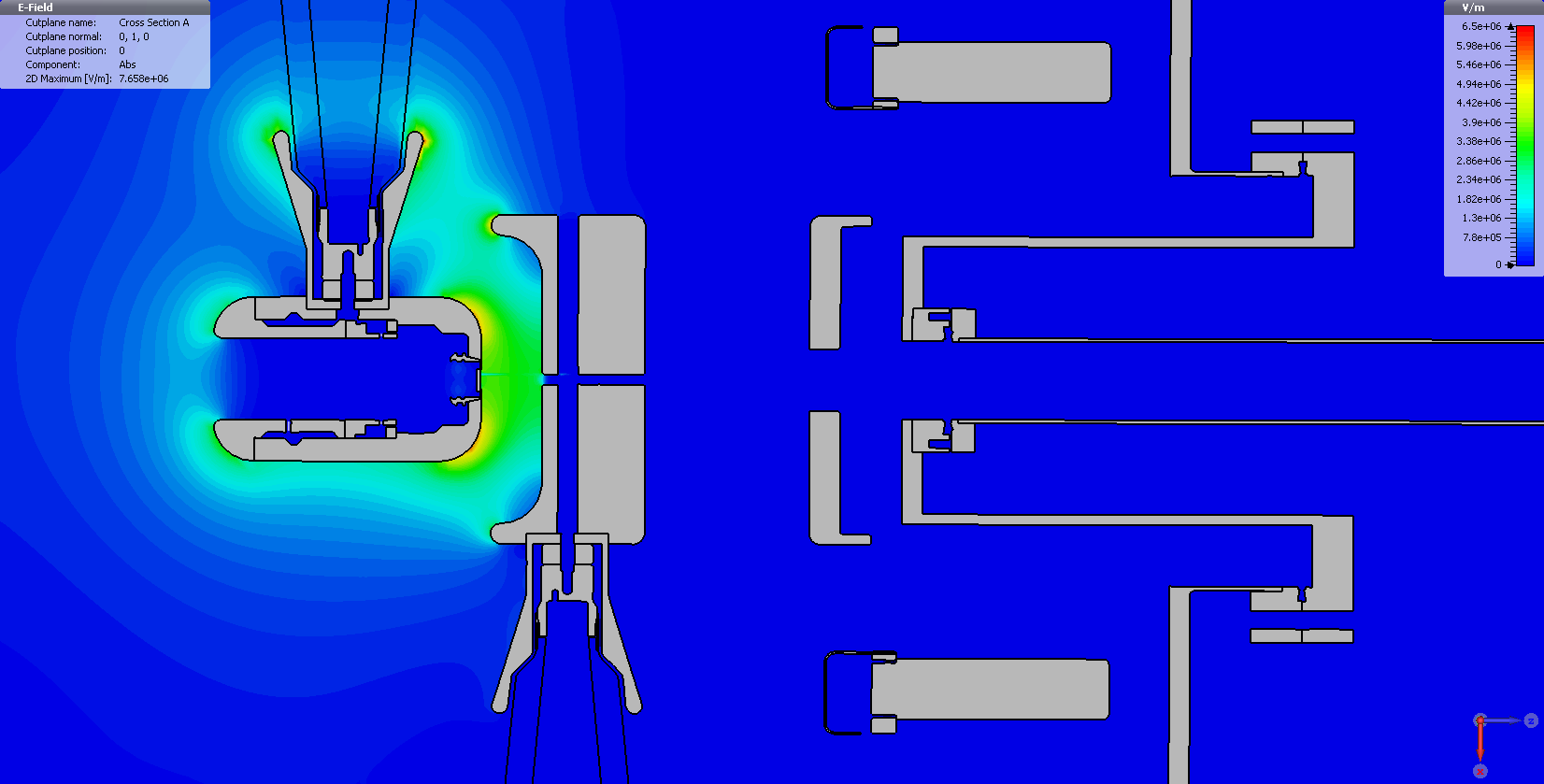 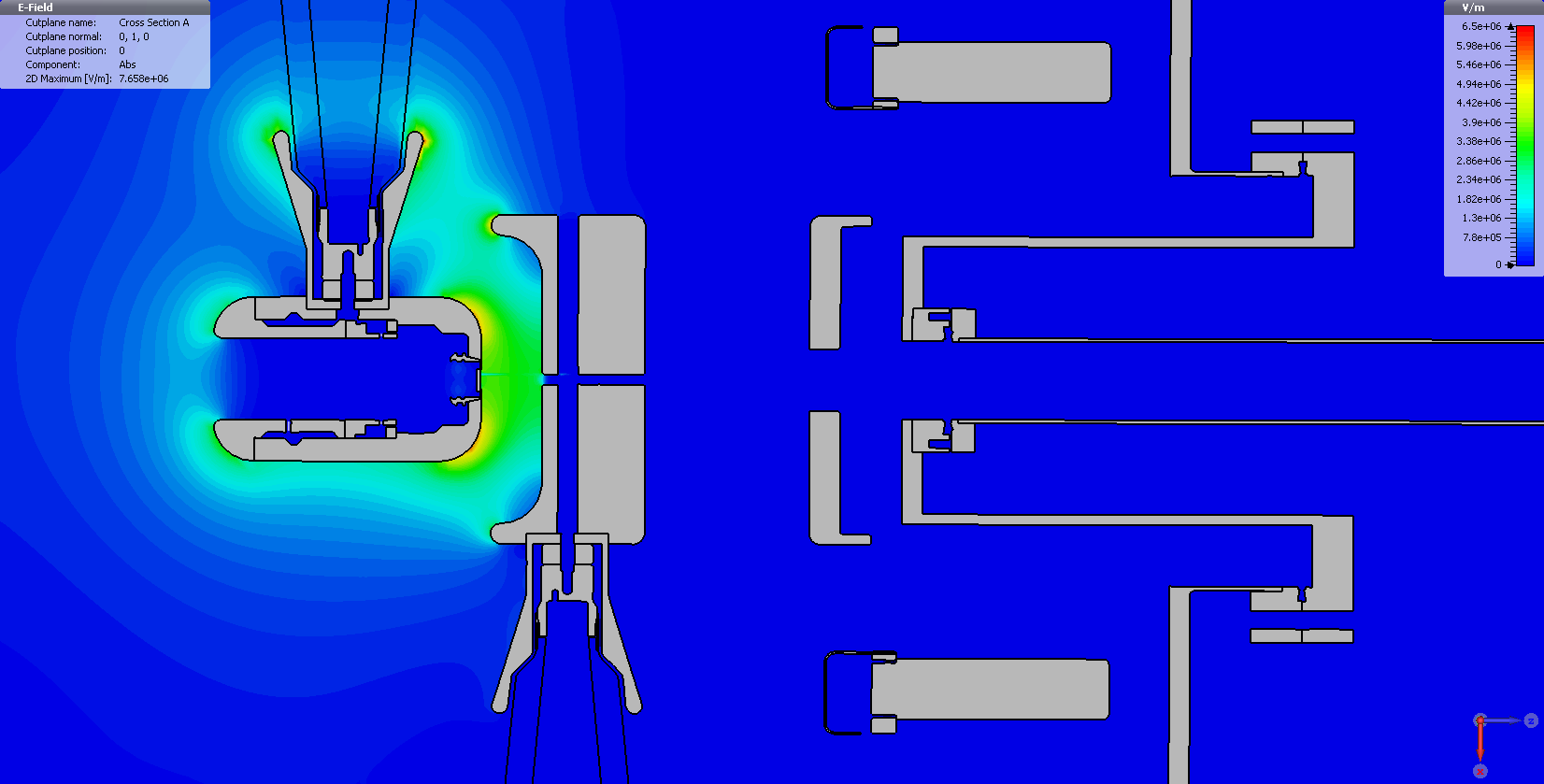 0.5 MV/m
3.5 MV/m
Monika Dehn, 29.05.2015
Status Meeting PCHB-Project | Moscow
18
Inverted Electron GunParticle Tracking: Envelopes
The beam can come out of the source, with reasonable paramters 
for all extraction fields
Monika Dehn, 29.05.2015
Status Meeting PCHB-Project | Moscow
19
Inverted Electron GunParticle Tracking: Emittances
Monika Dehn, 29.05.2015
Status Meeting PCHB-Project | Moscow
20
Inverted Electron GunMechanism for Cathode Exchange
A challenge for the workshop
A new cathode exchange mechanism was need
Moving the manipulator / closes the ‚scissors‘
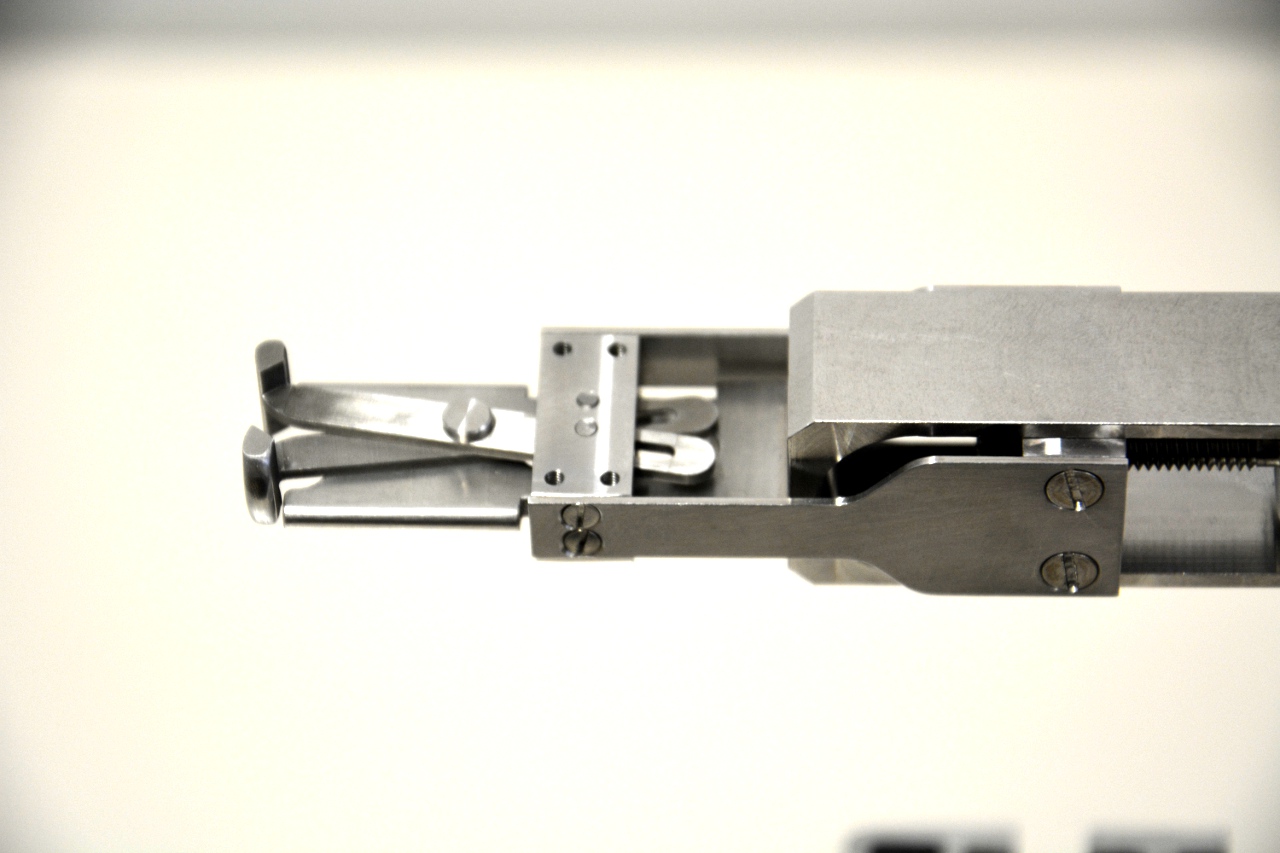 30mm
Monika Dehn, 29.05.2015
Status Meeting PCHB-Project | Moscow
21
Status and Outlook
Status
Vacuum chamber
The chamber is ordered and the company is finishing the blueprint.
Vacuum pumps
NEC-Modules and power-supply are already delivered.
IGP and power-supply is ordered.
Other mechanical components
The blueprints have to be finalized for the mechanical workshop in house.
Outlook and timescale
September 2015 
All mechanical and electrical components should be delivered and/or manufactured.
Start of mounting the components.
October 2015 – January 2016
Mounting inside the laboratory.
February 2016 – August 2016
Commissioning of the new electron source.
Time resolved measurements.
Monika Dehn, 29.05.2015
Status Meeting PCHB-Project | Moscow
22
Thank you for attention.
Monika Dehn, 29.05.2015
Status Meeting PCHB-Project | Moscow
23
Backup
Monika Dehn, 29.05.2015
Status Meeting PCHB-Project | Moscow
24
FundamentalsSemiconducting photocathodes
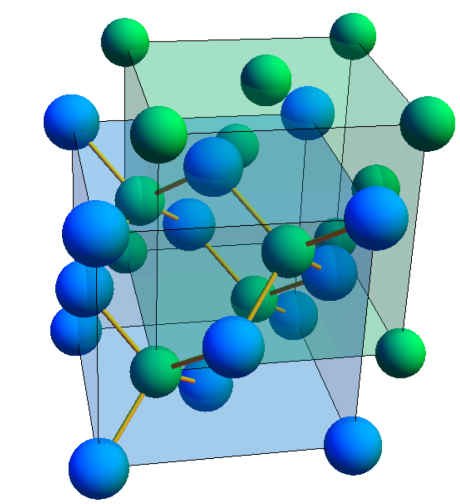 Cs:GaAs
Homogenous crystalline structure
Negative electron affinity (NEA)



K2CsSb
= PCA (Potassium Cesium Antimonide)
Multicrystalline structure
Positive electron affinity (PEA)
E
E
e-
e-
thermalization
thermalization
emission
EV
transport
tunneling
e-
e-
no emission
χ
EL
EL
χ
optical pumping
optical pumping
EV
EVal
EVal
valence band
valence band
x
x
solid
solid
vacuum
vacuum
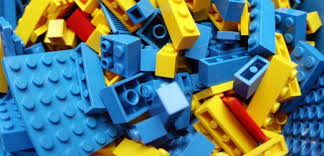 Monika Dehn, 29.05.2015
Status Meeting PCHB-Project | Moscow
25
FundamentalsPhotoemission from Semiconductors
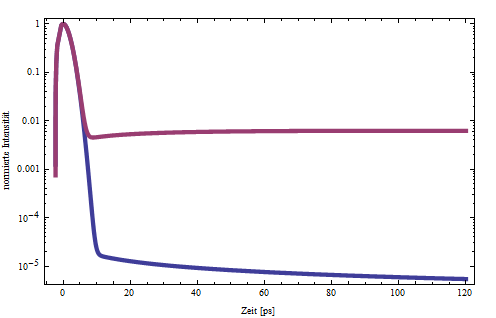 λ=800 nm
Normierte Intensität
λ=400 nm
Zeit [ps]
Normalized Intensity
Time [ps]
Monika Dehn, 29.05.2015
Status Meeting PCHB-Project | Moscow
26
Time Response MeasurementsPrinciples
Active Phase Stabilization
RF Master
:32
≈
Phase Shifter
Solid State Amplifier
Freq. Divider
DBM
76MHz-Filter/Photodetector
Conversion of the longitudinal profile into transversal profile by TM-110 RF Deflector Cavity
Electron bunches must be emitted synchronously to RF Master
Longitudinal profile directly visible on the screen (intensity) or can be sampled by a Channeltron Detector
Slit
Detector/
Channeltron
Deflector
Cavity
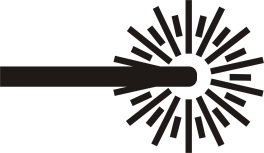 Cathode
Laser
CCD Camera
YAG Screen
Beamsplitter
Monika Dehn, 29.05.2015
Status Meeting PCHB-Project | Moscow
27
Time Response MeasurementsExperimental Setup at PKAT
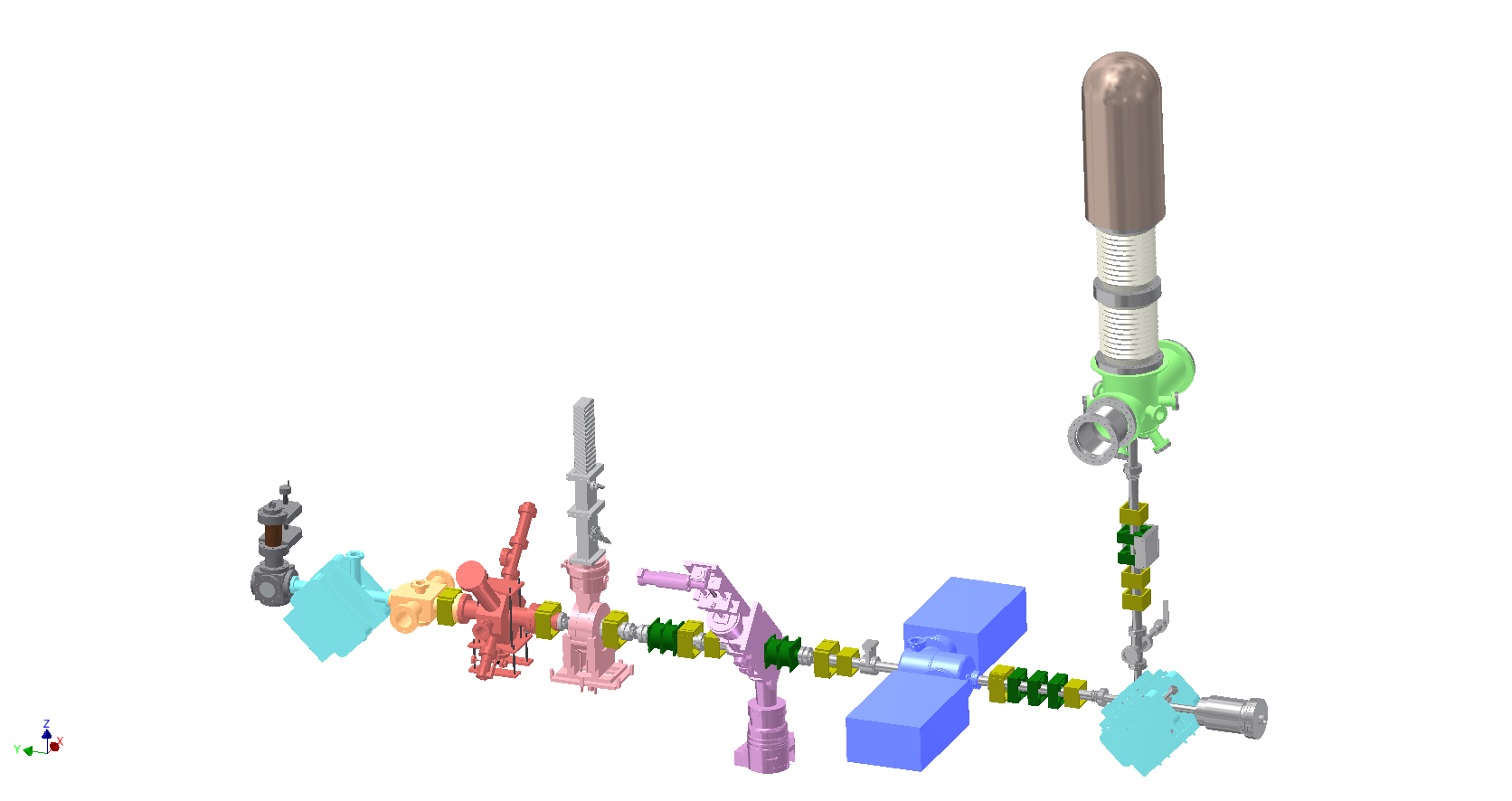 Generation of short electron bunches:
Laser pulse (red), Electron bunch (green), synchronously with RF
Electron Gun
Deflector Cavity
YAG Screen/
Slit
Channeltron
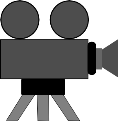 e- Bunch
RF Deflection
Laser
700 mm
Monika Dehn, 29.05.2015
Status Meeting PCHB-Project | Moscow
28
Time Response MeasurementsMeasurements  with Bulk-GaAs
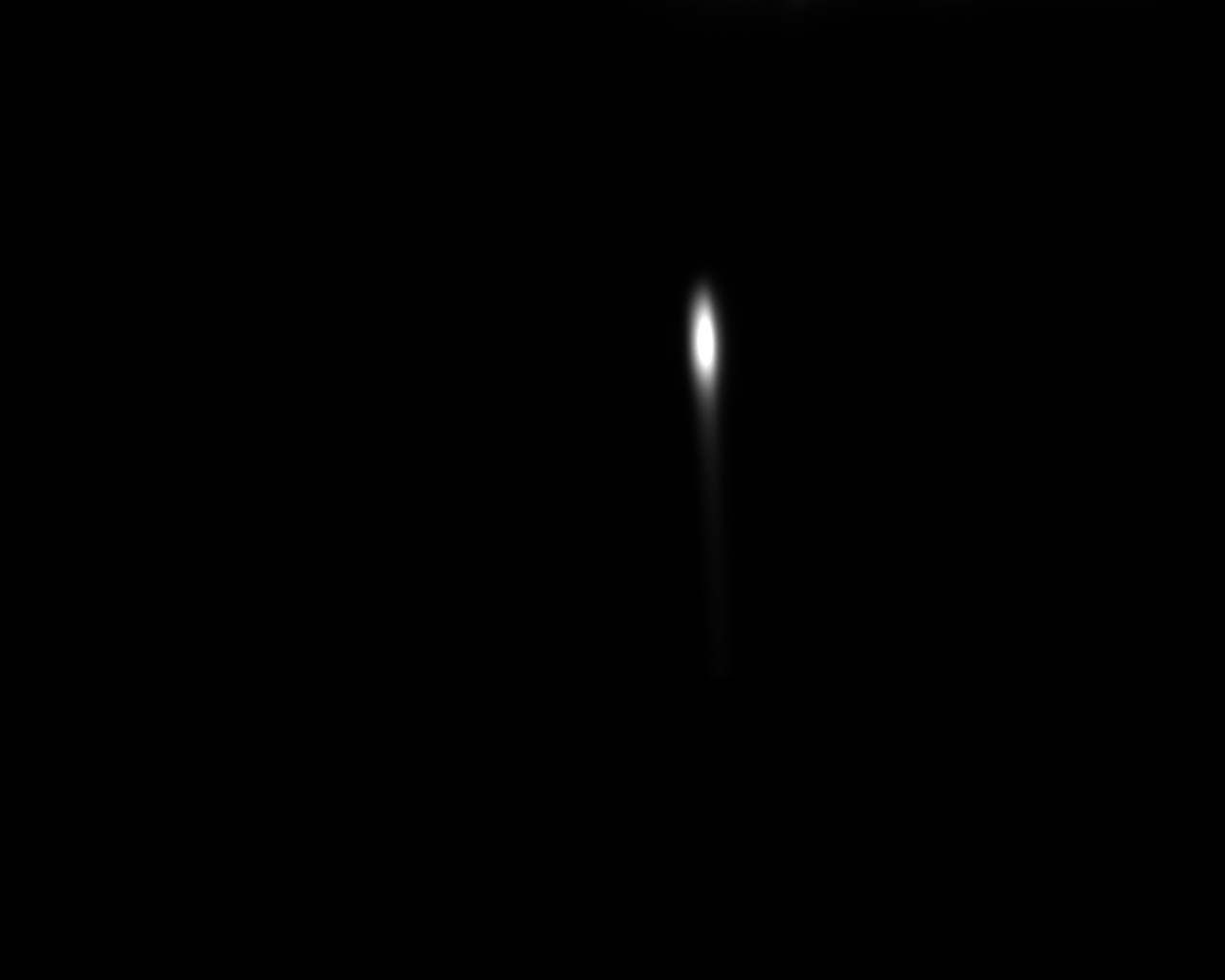 Beam profile YAG-screen

CW-beam (no single bunch)
Intensity distribution complies to the convolution of the transverse beam profile and the time response
Longitudinal Beam Profile, σ = 2.37ps
Transverse Beam Profile, σ = 0.58ps
Bunch length, σ = 2.29ps
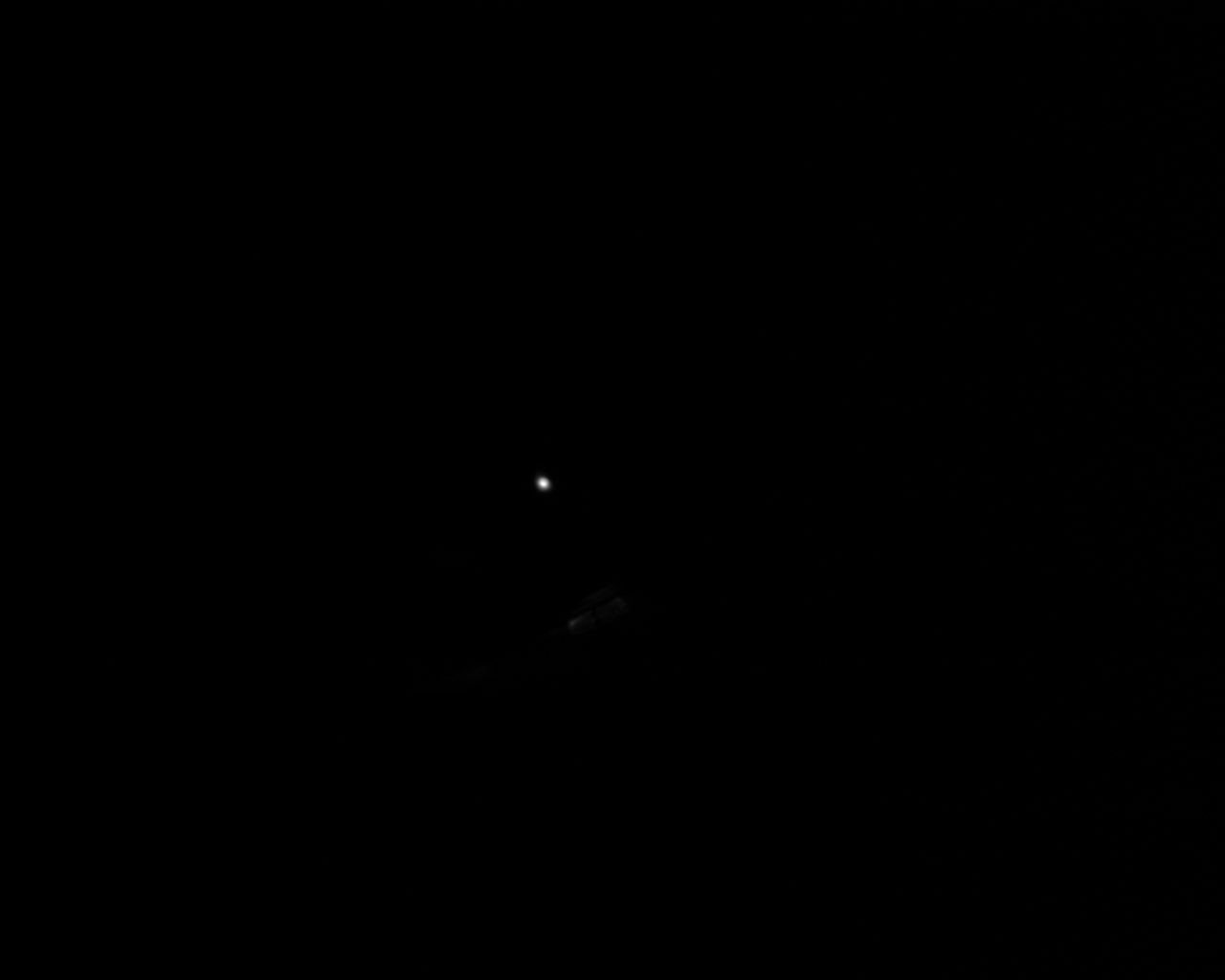 Time structure
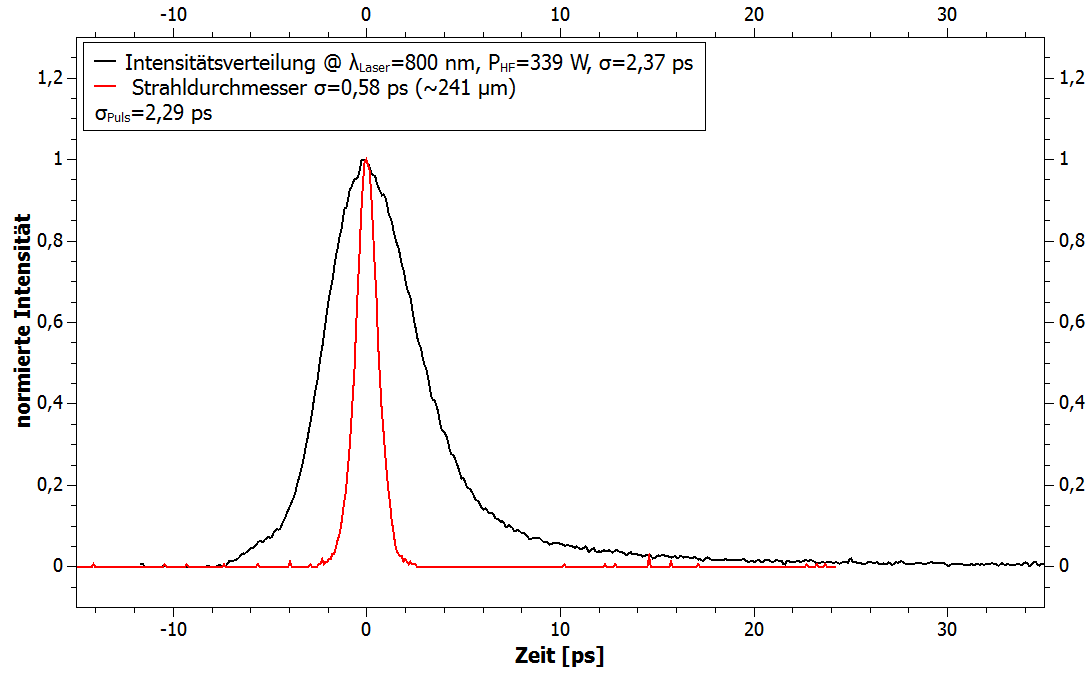 Transverse beam profile
Without RF
With RF
Normalized Intensity
Time [ps]
Source: Kirsch, E.: Johannes Gutenberg Universität Mainz, Diplomarbeit, 2014
Monika Dehn, 29.05.2015
Status Meeting PCHB-Project | Moscow
29
100keV Electron GunVariable Extraction Field Gradient
Purposes of the new electron gun
Variable field gradient at the surface of the cathode
Examination of longitudinal divergence, i.e. comparison of different bunch lengths at same charge
Compact design based on the inverted gun of CEBAF at JLAB
HV supply with cone shaped Insulator reaching into the vacuum chamber
Lesser field emission comparedto conventionally usedlarger ceramics
Well-proven design of the insulator(X-Ray tubes)
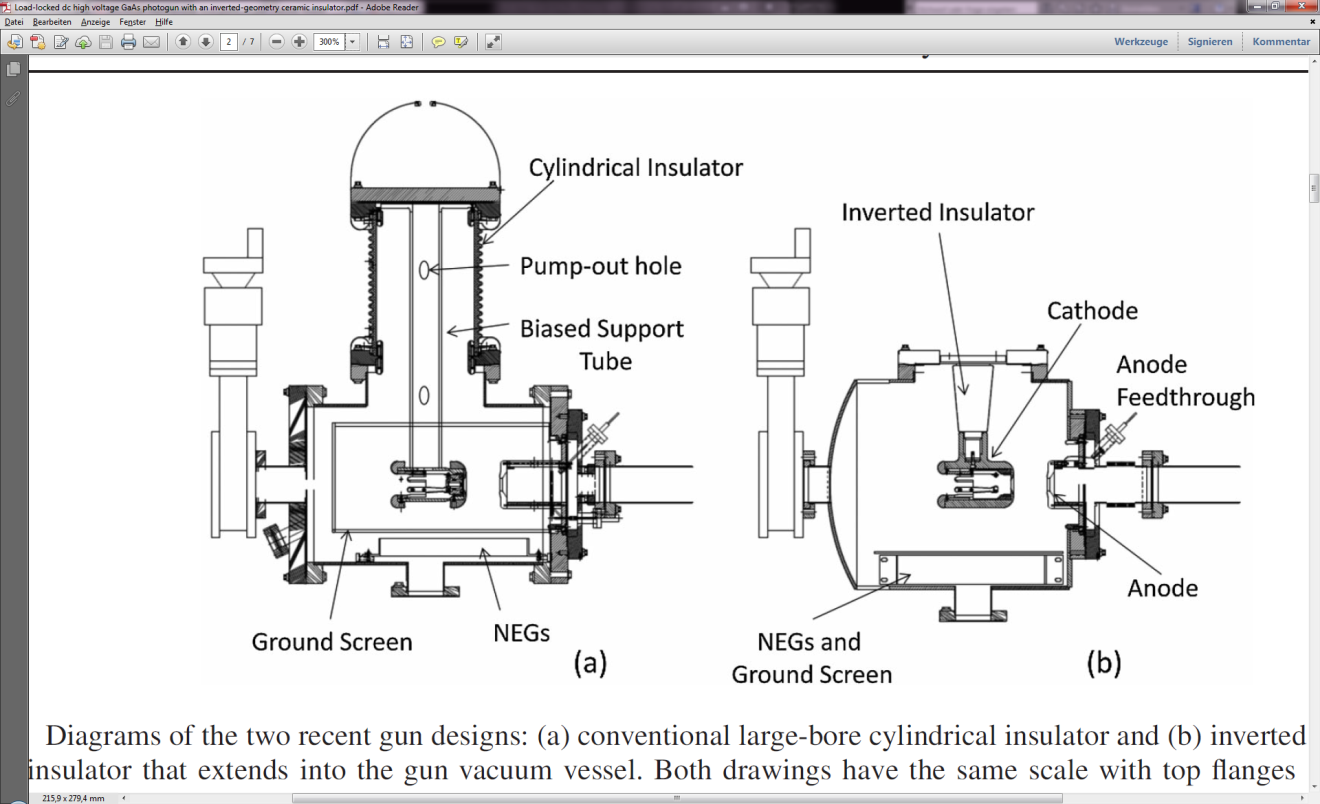 Monika Dehn, 29.05.2015
Status Meeting PCHB-Project | Moscow
30